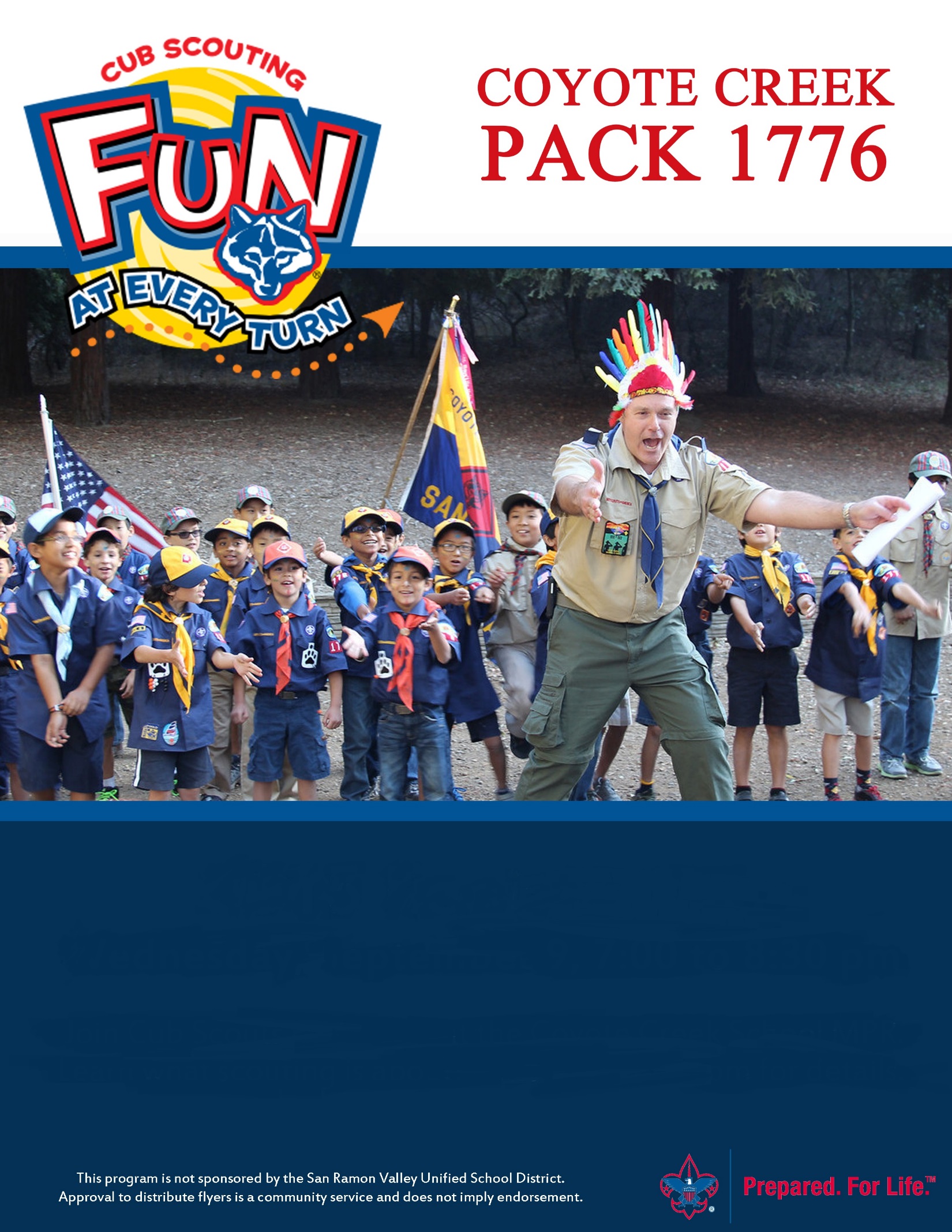 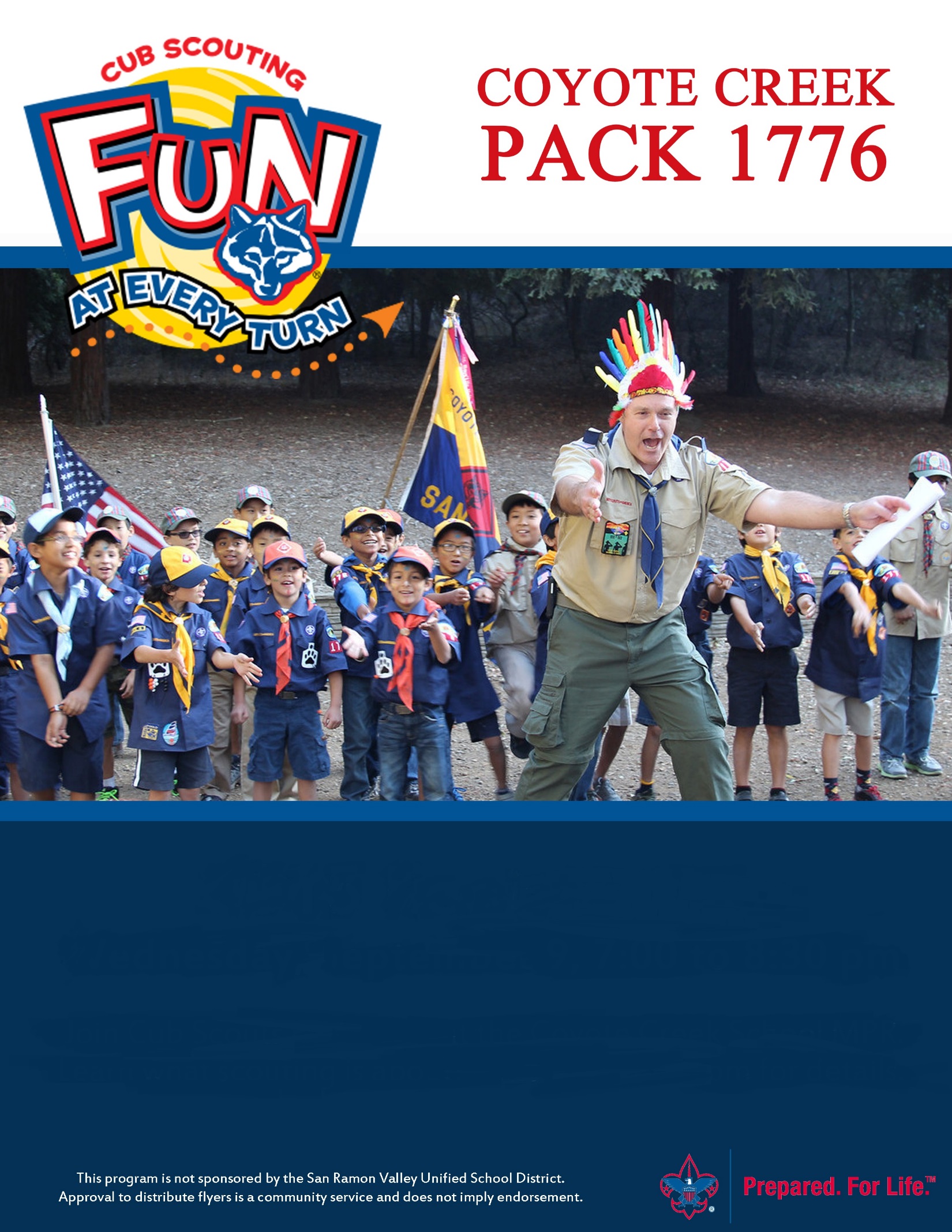 Pack 1776 Registration Starts NOW!
Including for the first time…THE LION DEN for Kindergarteners!
Visit www.Pack1776.com for details and to register.
Come to Our September Pack Meeting and Join the Fun! 
San Ramon Police K-9 Demonstration
Wednesday, September 21 from 6:30 to 8:00 P.M. Coyote Creek MPR.
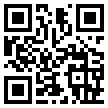